Государственное автономное учреждение дополнительного профессионального образования Ярославской областиИнститут развития образования
Организация проектной деятельности обучающихся по учебному предмету «Основы безопасности жизнедеятельности»
Щербак Александр Павлович, 
кандидат педагогических наук, доцент, 
зав. кафедры физической культуры и безопасности жизнедеятельности 
ГАУ ДПО ЯО «Институт развития образования»
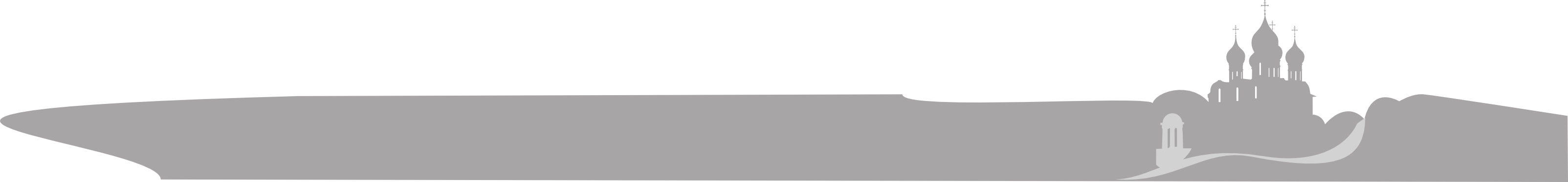 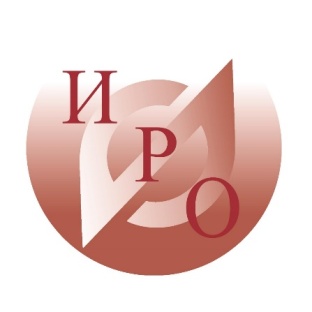 Организация проектной деятельности обучающихся по учебному предмету «ОБЖ»
ФГОС СОО:
На уровне основного общего образования делается акцент на освоении учебно-исследовательской и проектной работы как типа деятельности, где материалом являются, прежде всего, учебные предметы.
На уровне среднего общего образования исследование и проект приобретают статус инструментов учебной деятельности полидисциплинарного характера, необходимых для  освоения социальной жизни и культуры.
На уровне основного общего образования процесс становления проектной деятельности предполагает и допускает наличие проб в рамках совместной деятельности обучающихся и учителя. 
На уровне среднего общего образования проект реализуется самим старшеклассником или группой обучающихся. Они самостоятельно формулируют предпроектную идею, ставят цели, описывают необходимые ресурсы и пр. Начинают использоваться элементы математического моделирования и анализа как инструмента интерпретации результатов исследования.
На уровне среднего общего образования сам обучающийся определяет параметры и критерии успешности реализации проекта. Кроме того, он формирует навык принятия параметров и критериев успешности проекта, предлагаемых другими, внешними по отношению к школе социальными и культурными сообществами.
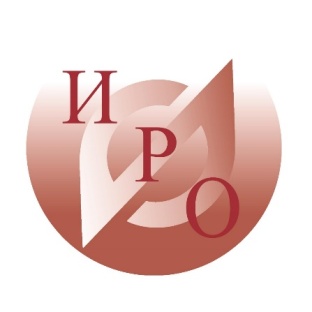 Организация проектной деятельности обучающихся по учебному предмету «ОБЖ»
ПРИМЕРНАЯ ОСНОВНАЯ ОБРАЗОВАТЕЛЬНАЯ ПРОГРАММА
СРЕДНЕГО ОБЩЕГО ОБРАЗОВАНИЯ
Возможными направлениями проектной и учебно-исследовательской деятельности являются :
исследовательское;
инженерное;
прикладное;
бизнес-проектирование;
информационное;
социальное;
игровое;
творческое.
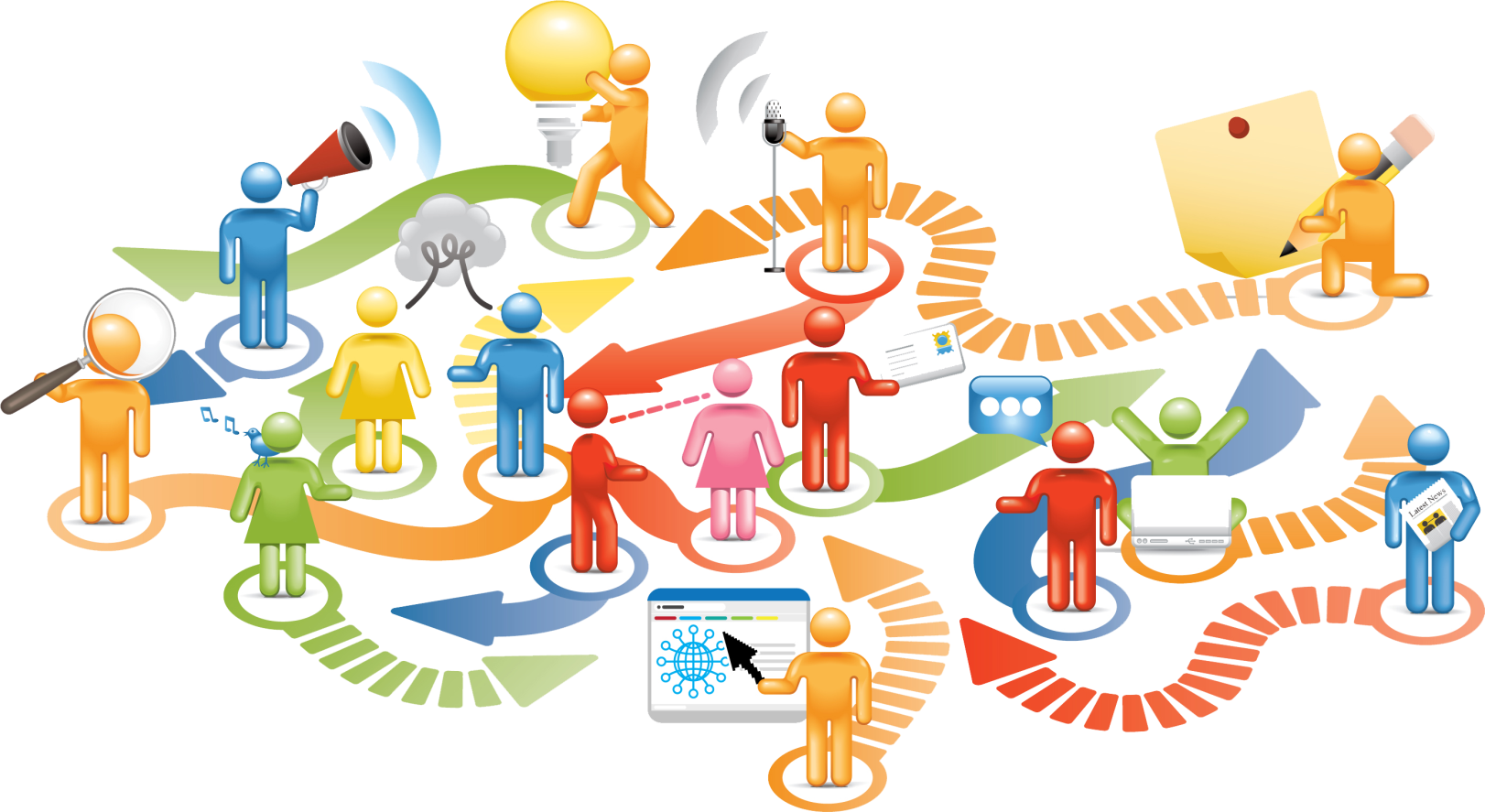 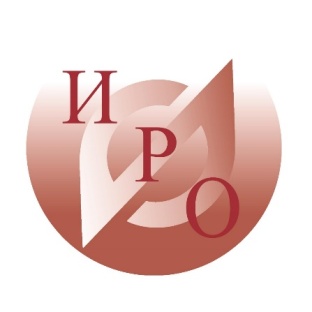 Организация проектной деятельности обучающихся по учебному предмету «ОБЖ»
ПРИМЕРНАЯ ОСНОВНАЯ ОБРАЗОВАТЕЛЬНАЯ ПРОГРАММА
СРЕДНЕГО ОБЩЕГО ОБРАЗОВАНИЯ
В результате учебно-исследовательской и проектной деятельности обучающиеся получат представление:
- о философских и методологических основаниях научной деятельности и научных методах, применяемых в исследовательской и проектной деятельности;
- о таких понятиях, как концепция, научная гипотеза, метод, эксперимент, надежность гипотезы, модель, метод сбора и метод анализа данных;
- о том, чем отличаются исследования в гуманитарных областях от исследований в естественных науках;
- об истории науки;
- о новейших разработках в области науки и технологий;
- о правилах и законах, регулирующих отношения в научной, изобретательской и исследовательских областях деятельности (патентное право, защита авторского права и др.);
- о деятельности организаций, сообществ и структур, заинтересованных в результатах исследований и предоставляющих ресурсы для проведения исследований и реализации проектов (фонды, государственные структуры, краудфандинговые структуры и др.)
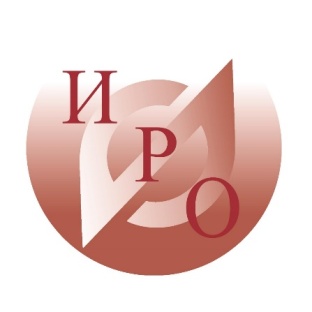 Организация проектной деятельности обучающихся по учебному предмету «ОБЖ»
ПРИМЕРНАЯ ОСНОВНАЯ ОБРАЗОВАТЕЛЬНАЯ ПРОГРАММА
СРЕДНЕГО ОБЩЕГО ОБРАЗОВАНИЯ
Обучающийся сможет:
- решать задачи, находящиеся на стыке нескольких учебных дисциплин;
- использовать основной алгоритм исследования при решении своих учебно-познавательных задач;
- использовать основные принципы проектной деятельности при решении своих учебно-познавательных задач и задач, возникающих в культурной и социальной жизни;
- использовать элементы математического моделирования при решении исследовательских задач;
- использовать элементы математического анализа для интерпретации результатов, полученных в ходе учебно-исследовательской работы.
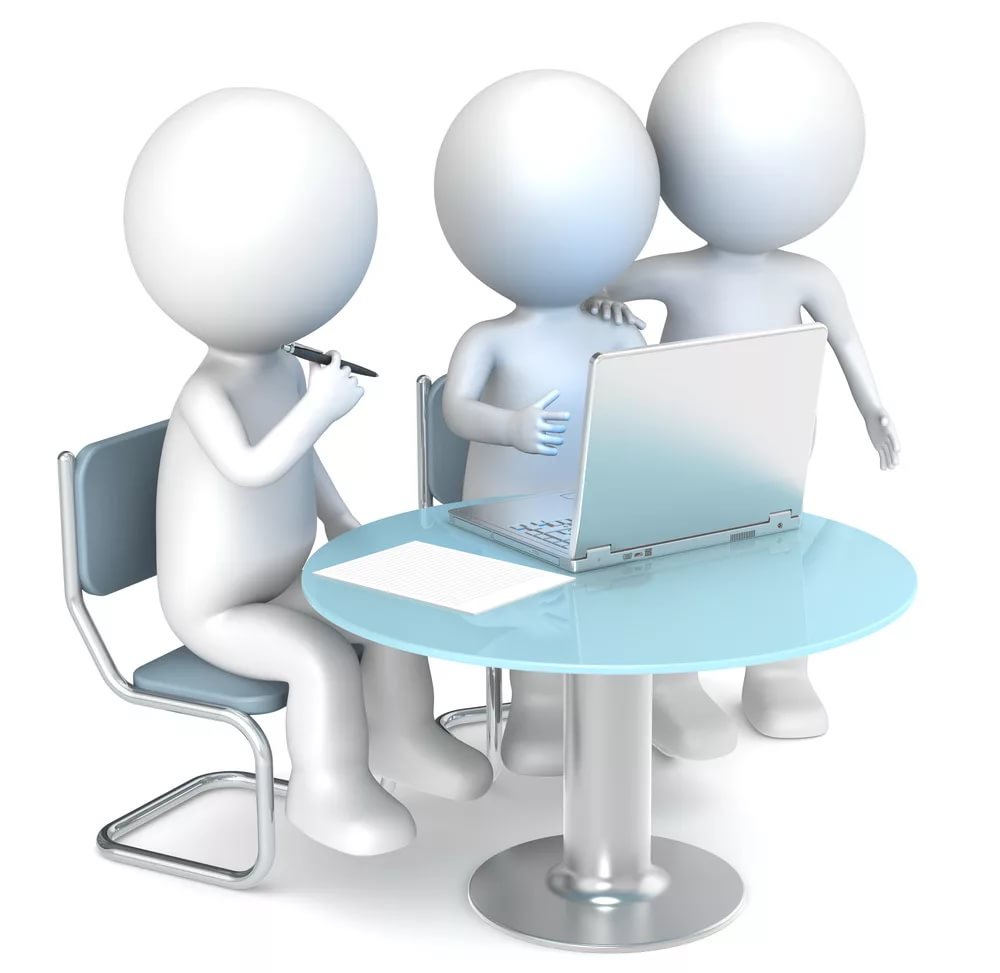 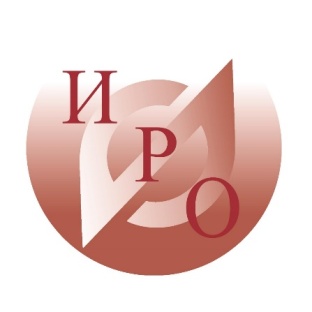 Организация проектной деятельности обучающихся по учебному предмету «ОБЖ»
ПРИМЕРНАЯ ОСНОВНАЯ ОБРАЗОВАТЕЛЬНАЯ ПРОГРАММА
СРЕДНЕГО ОБЩЕГО ОБРАЗОВАНИЯ
С точки зрения формирования универсальных учебных действий, в ходе освоения принципов учебно-исследовательской и проектной деятельностей обучающиеся научатся:
- формулировать научную гипотезу, ставить цель в рамках исследования и проектирования, исходя из культурной нормы и сообразуясь с представлениями об общем благе;
- восстанавливать контексты и пути развития того или иного вида научной деятельности, определяя место своего исследования или проекта в общем культурном пространстве;
- отслеживать и принимать во внимание тренды и тенденции развития различных видов деятельности, в том числе научных, учитывать их при постановке собственных целей;
- оценивать ресурсы, в том числе и нематериальные (такие, как время), необходимые для достижения поставленной цели;
находить различные источники материальных и нематериальных ресурсов, предоставляющих средства для проведения исследований и реализации проектов в различных областях деятельности человека;
- вступать в коммуникацию с держателями различных типов ресурсов, точно и объективно презентуя свой проект или возможные результаты исследования, с целью обеспечения продуктивного взаимовыгодного сотрудничества;
- самостоятельно и совместно с другими авторами разрабатывать систему параметров и критериев оценки эффективности и продуктивности реализации проекта или исследования на каждом этапе реализации и по завершении работы;
- адекватно оценивать риски реализации проекта и проведения исследования и предусматривать пути минимизации этих рисков;
- адекватно оценивать последствия реализации своего проекта (изменения, которые он повлечет в жизни других людей, сообществ);
- адекватно оценивать дальнейшее развитие своего проекта или исследования, видеть возможные варианты применения результатов.
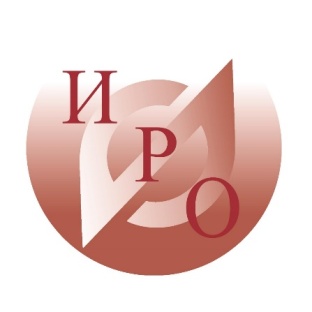 Организация проектной деятельности обучающихся по учебному предмету «ОБЖ»
ПРИМЕРНАЯ ОСНОВНАЯ ОБРАЗОВАТЕЛЬНАЯ ПРОГРАММА
СРЕДНЕГО ОБЩЕГО ОБРАЗОВАНИЯ
Условия реализации проектной и учебно-исследовательской деятельности:
укомплектованность организации педагогическими, руководящими и иными работниками;
уровень квалификации педагогических работников организации;
непрерывность профессионального развития педагогических работников. 

Педагогические кадры имеют необходимый уровень подготовки:
педагоги владеют представлениями о возрастных особенностях учащихся;
педагоги прошли курсы повышения квалификации, посвященные ФГОС;
педагоги участвовали в разработке программы по формированию УУД или участвовали во внутришкольном семинаре, посвященном особенностям применения выбранной программы по УУД;
педагоги могут строить образовательную деятельность в рамках учебного предмета в соответствии с особенностями формирования конкретных УУД;
педагоги осуществляют формирование УУД в рамках проектной, исследовательской деятельности;
характер взаимодействия педагога и обучающегося не противоречит представлениям об условиях формирования УУД;
педагоги владеют методиками формирующего оценивания; наличие позиции тьютора или педагога;
педагоги умеют применять инструментарий для оценки качества формирования УУД в рамках одного или нескольких предметов.
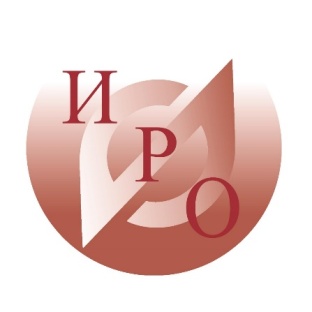 Организация проектной деятельности обучающихся по учебному предмету «ОБЖ»
1. Учебно-исследовательская и проектная деятельность обучающихся как процесс 
(работа по выполнению проекта)
1.1. Выбор темы исследования
Первый шаг в выборе темы связан с определением объекта исследования, который, наилучшим образом можно конкретизировать через личную цель учащегося и соответствующий ей раздел образовательной программы.
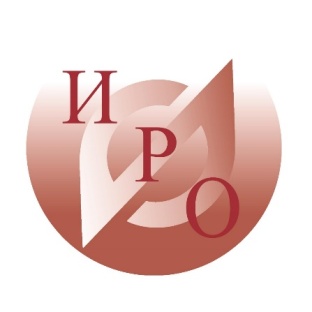 Организация проектной деятельности обучающихся по учебному предмету «ОБЖ»
1. Учебно-исследовательская и проектная деятельность обучающихся как процесс 
(работа по выполнению проекта)
1.1. Выбор темы исследования
Однако объект исследования – это еще не тема исследования. Конкретизировать тему можно только разобравшись с понятием предмет исследования.
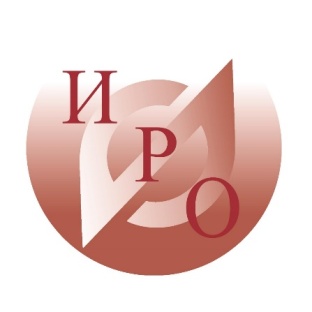 Организация проектной деятельности обучающихся по учебному предмету «ОБЖ»
1. Учебно-исследовательская и проектная деятельность обучающихся как процесс 
(работа по выполнению проекта)
1.1. Выбор темы исследования
Определившись с формулировкой темы исследования, необходимо обосновать ее актуальность –степень важности в данный момент и в данной ситуации для решения данных проблем, вопроса или задачи.
Завершать описание актуальности рекомендуется формулировкой проблемы – вопросом, решение которого представляет существенный практический или теоретический интерес».
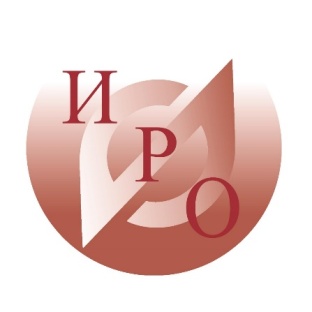 Организация проектной деятельности обучающихся по учебному предмету «ОБЖ»
1. Учебно-исследовательская и проектная деятельность обучающихся как процесс 
(работа по выполнению проекта)
1.2. Разработка понятийного аппарата
Четко сформулированная проблема исследования позволяет перейти к разработке понятийного аппарата исследовательской и проектной деятельности: 
1) проблема – это вопрос (Что-то надо узнать новое?), 
2) цель – краткий ответ на вопрос-проблему (Мы хотим узнать то-то), 
3) задачи – описание характеристик цели (Какова характеристика того, что мы узнаем?); 
4) гипотеза – главная идея решения проблемы (Как можно предсказать определенные события или явления?»).
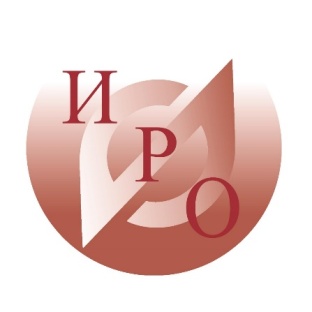 Организация проектной деятельности обучающихся по учебному предмету «ОБЖ»
1. Учебно-исследовательская и проектная деятельность обучающихся как процесс 
(работа по выполнению проекта)
1.2. Разработка понятийного аппарата
Цель – это то, что мы хотим получить при проведении исследования, некоторый образ будущего.
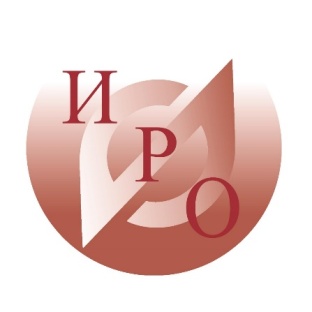 Организация проектной деятельности обучающихся по учебному предмету «ОБЖ»
1. Учебно-исследовательская и проектная деятельность обучающихся как процесс 
(работа по выполнению проекта)
1.2. Разработка понятийного аппарата
Определив цель деятельности, следует сформулировать задачи как характеристики цели, которые необходимо решить в ходе работы.
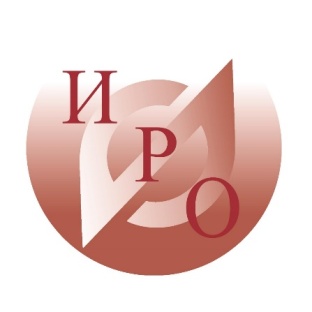 Организация проектной деятельности обучающихся по учебному предмету «ОБЖ»
1. Учебно-исследовательская и проектная деятельность обучающихся как процесс 
(работа по выполнению проекта)
1.2. Разработка понятийного аппарата
Завершается разработка понятийного аппарата формулировкой гипотезы – главной идеи решения проблемы исследования.
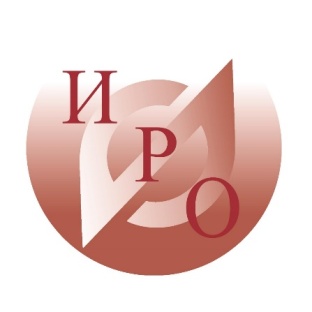 Организация проектной деятельности обучающихся по учебному предмету «ОБЖ»
1. Учебно-исследовательская и проектная деятельность обучающихся как процесс 
(работа по выполнению проекта)
Анализ научно-методической литературы
Изучение и анализ документальных и архивных материалов
Беседа, интервьюирование и анкетирование
Тестирование
Контрольные испытания
Экспертное оценивание
Педагогическое наблюдение
1.3. Выбор методов решения поставленных прикладных задач
Любая исследовательская деятельность требует поиска способов (методов) решения поставленных задач. Метод (греч. methodos – буквально «путь к чему-либо») – в самом общем значении способ (прием) достижения цели, определенным образом упорядоченная деятельность.
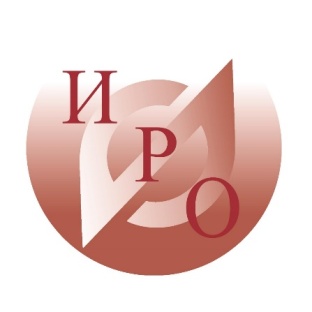 Организация проектной деятельности обучающихся по учебному предмету «ОБЖ»
2. Учебно-исследовательская и проектная деятельность обучающихся как продукт
Проектная деятельность обучающихся должна быть связана с прикладной задачей, результатом решения которой является продукт - материализованный результат.
Продуктом учебно-исследовательской деятельности могут быть: статьи, обзоры, отчеты и заключения, а также прототипы, модели, образцы.
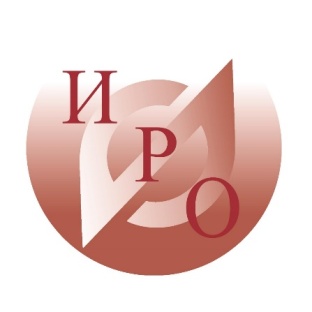 Организация проектной деятельности обучающихся по учебному предмету «ОБЖ»
3. Защита проекта как иллюстрация образовательного достижения обучающегося
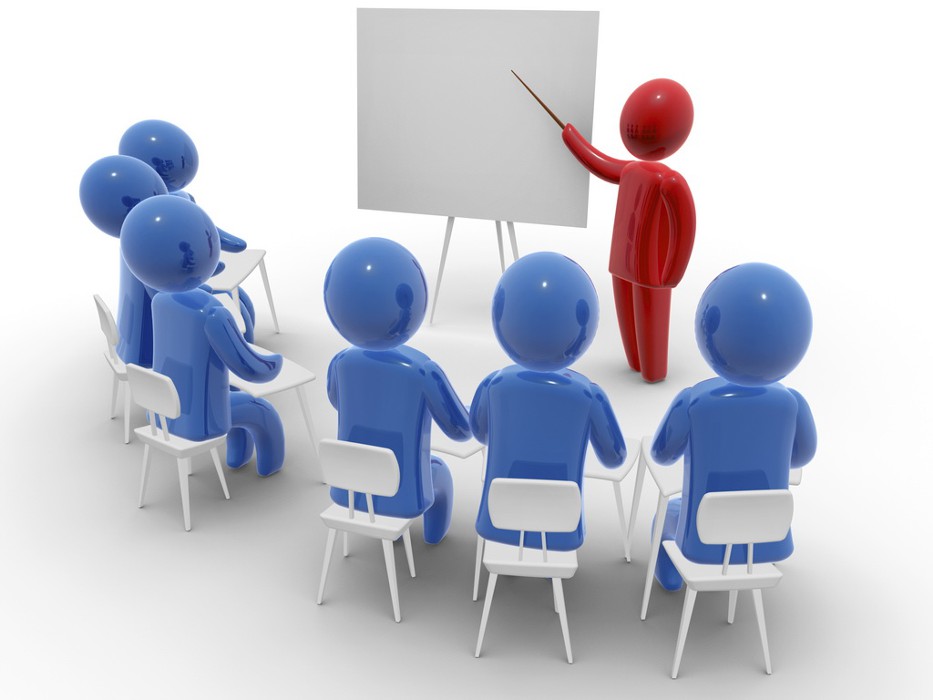 Обучающийся представляет:
- тему и краткое описание сути проекта;
- актуальность проекта;
- положительные эффекты от реализации проекта, как для самого автора, так и для других людей;
- ресурсы (материальные и нематериальные) и их источники, которые были привлечены для реализации проекта;
- ход реализации проекта;
- сложности, которые обучающемуся удалось преодолеть в ходе его реализации.
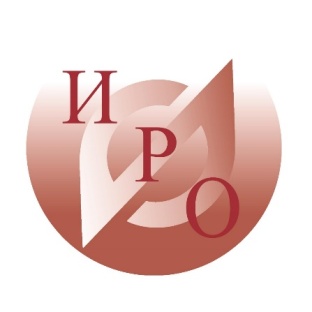 Организация проектной деятельности обучающихся по учебному предмету «ОБЖ»
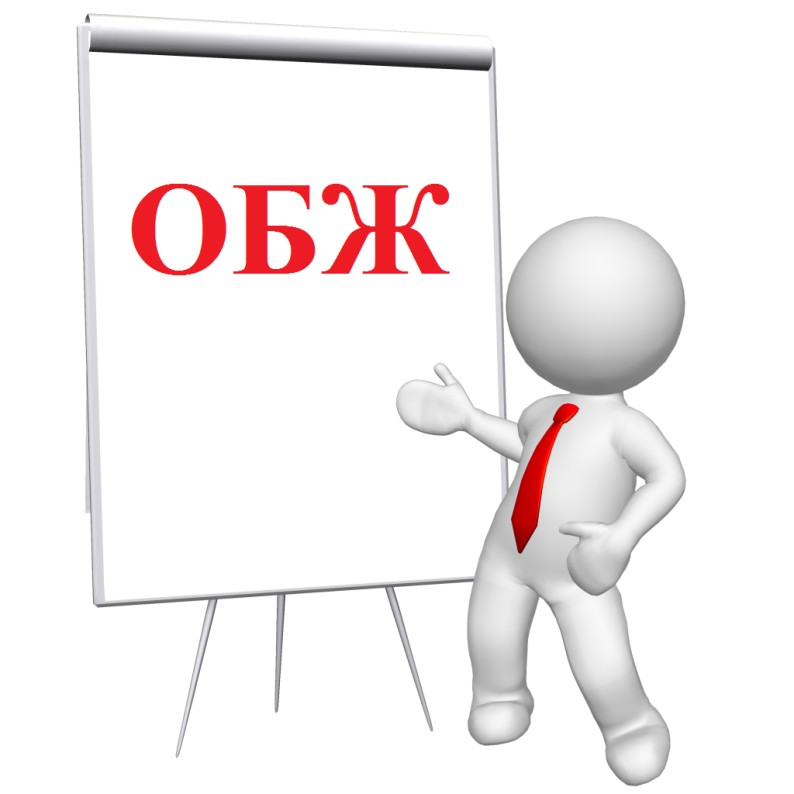 Контактная информация:

Россия г. Ярославль, ул. Богдановича, 16, каб. 418, 420
кафедра физической культуры и безопасности жизнедеятельности 
Тел.: +7 (4852) 23-09-67 
http://www.iro.yar.ru/index.php?id=2759 
e-mail:  fkbzh@iro.yar.ru
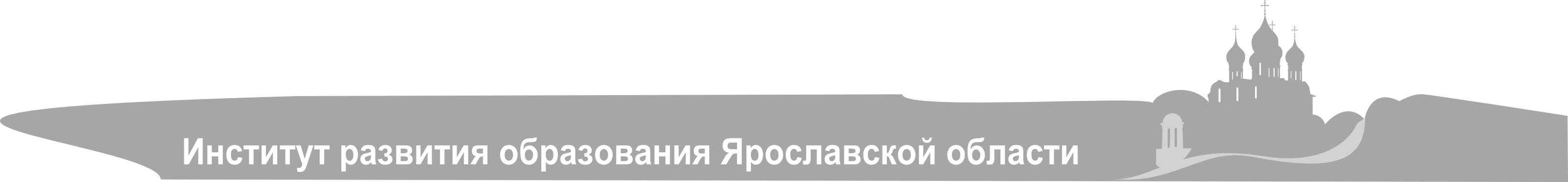